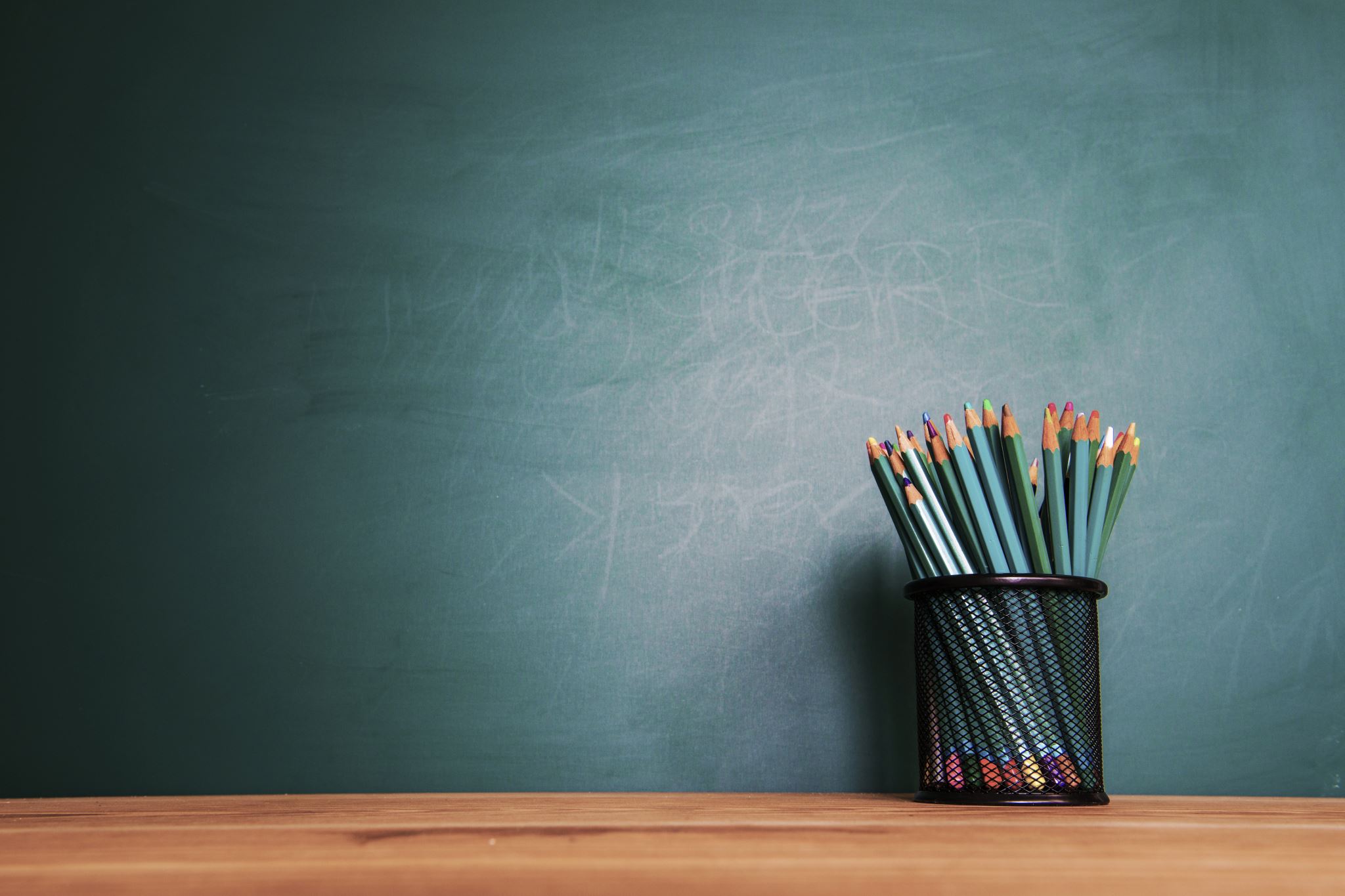 ΚΕΦΑΛΑΙΟ 11: Αξιολόγηση Δεξιοτήτων Μελέτης και Δεξιότητες Διαμόρφωσης ΤεστΜΑΘΗΜΑ: Εκπαιδευτική Αξιολόγηση στην Ειδική Αγωγή και την Ενταξιακή ΕκπαίδευσηΔιδάσκουσα: Βλάχου Αναστασία
Παντελιού Νίκη 
Σκουτελάκη Βασιλική Παυλίνα
8ο Εξάμηνο
2023 - 2024
Τι είναι «Δεξιότητες Μελέτης»;

Οι δεξιότητες μελέτης είναι δεξιότητες υποστήριξης που χρησιμοποιούνται για την οργάνωση, την αποθήκευση, τον εντοπισμό, την ενσωμάτωση, την διαδικασία, την εκτίμηση και την μεταφορά προφορικών και γραπτών πληροφοριών, κατά τη διάρκεια της διαδικασίας μάθησης.

Ποιους αφορούν αυτές οι δεξιότητες μελέτης;

Μαθητές δημοτικής εκπαίδευσης (τυπικής ανάπτυξης)

Μαθητές Γυμνασίου, Λυκείου και Πανεπιστημίου

Μαθητές με ειδικές ανάγκες
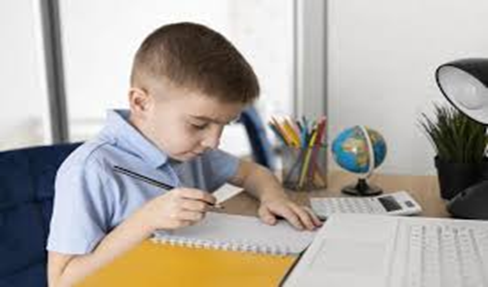 Ακουστικές δεξιότητες: συγκέντρωση
Διατήρηση και ανάκληση: δεξιότητες μνήμης
Διαχείριση χρόνου και οργανωτικές δεξιότητες
Μεταγνωστικοί προβληματισμοί
Λήψη σημειώσεων
Δεξιότητες έρευνας
Σύστημα συμβάσεων
Δεξιότητες Μελέτης και Στρατηγικές Αξιόλόγησης
Ακουστικές Δεξιότητες: Συγκέντρωση
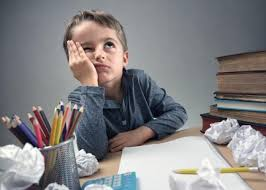 Οι μαθητές μπορεί να έχουν δυσκολία εστίασης σε μια εργασία λόγω της πολυπλοκότητας, της μορφής ή της διάρκειας της δραστηριότητας.

Πώς μπορούμε να το ελαττώσουμε;
Ως εκπαιδευτικοί            ανάθεση ενδιαφέροντων   εργασιών
Ως δάσκαλοι και γονείς           έλεγχος και παρατήρηση της ικανότητας των μαθητών να ολοκληρώνουν επιτυχώς μια εργασία
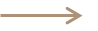 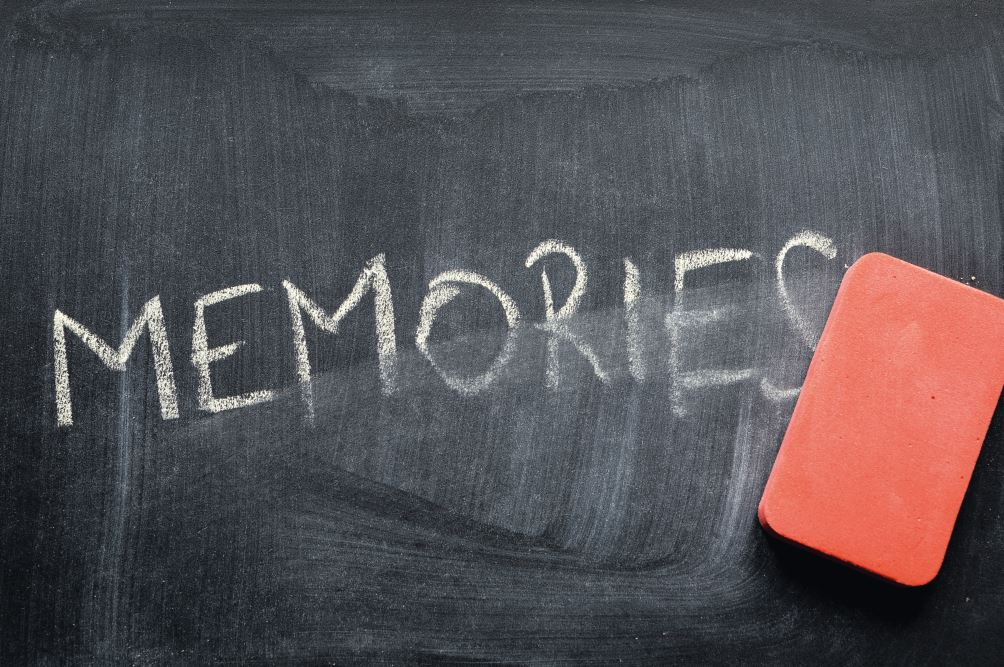 Διατήρηση και ανάκληση: Δεξιότητες Μνήμης
Είναι σημαντικό οι μαθητές να συγκρατούν μεγάλο όγκο πληροφοριών και να τις συνδέουν με προηγούμενες γνώσεις. Αυτό όμως δυσκολεύει αρκετά τους μαθητές. 
Πώς μπορούμε να τους βοηθήσουμε;
Ως εκπαιδευτικοί        Αξιολόγηση των δεξιοτήτων μνήμης των μαθητών και των μεθόδων που χρησιμοποιούν


Παρακολούθηση της προόδου των μαθητών και παροχή τυχόν υποστηρικτικών στρατηγικών

Παράγοντες που επηρεάζουν την ικανότητα των μαθητών να διατηρούν μνημονικά πληροφορίες:
Το είδος των πληροφοριών που πρέπει να ανακληθούν 
Το χρονικό διάστημα που έχει περάσει από τη πρώτη επαφή με αυτές τις πληροφορίες 
Ο τύπος της μνήμης 
Η οργάνωση των ανακληθέντων πληροφοριών
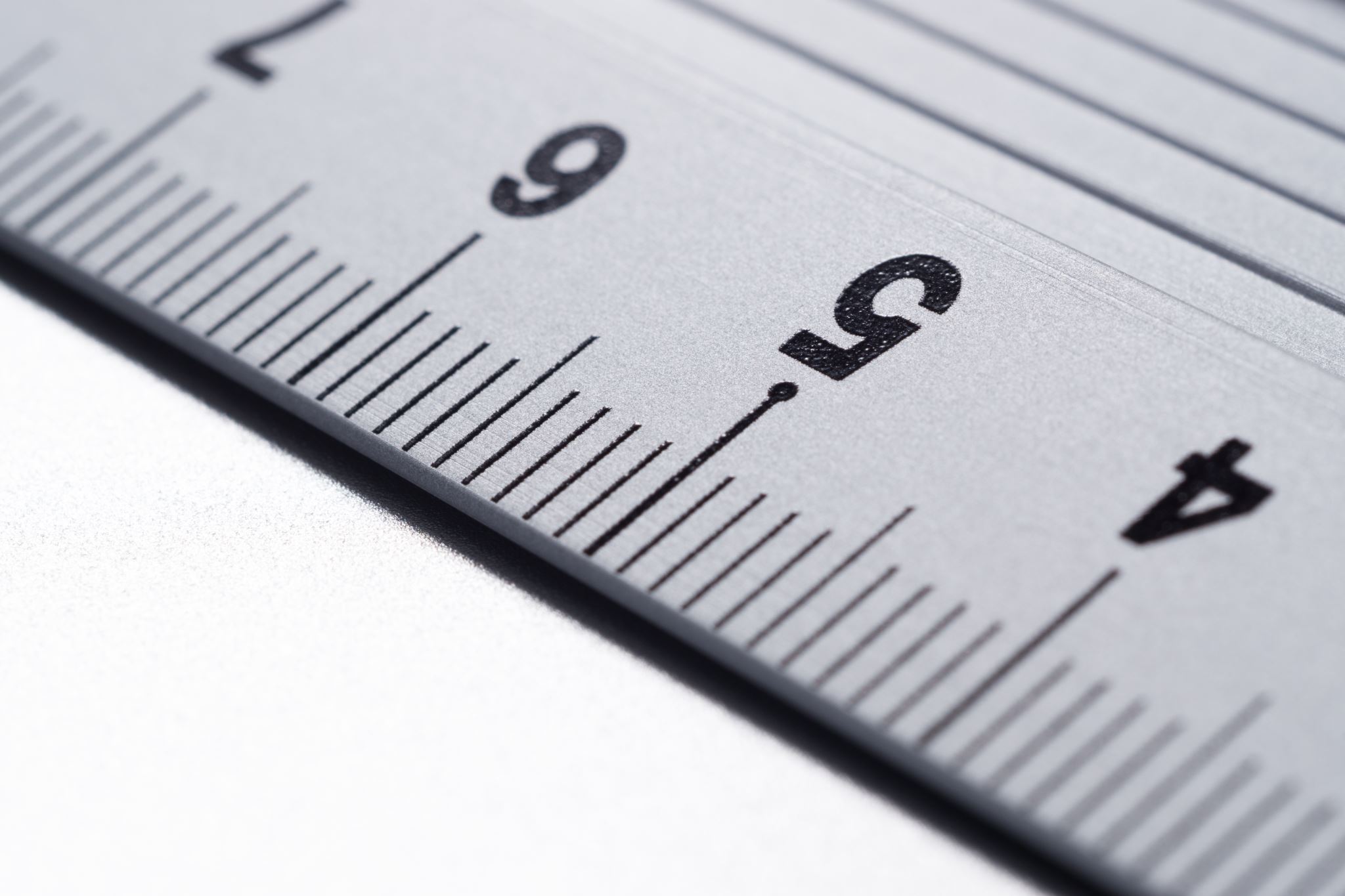 Διαχείριση Χρόνου και Οργανωτικές Δεξιότητες

Πολλοί μαθητές φαίνεται να μην προλαβαίνουν να τελειώσουν στο απαιτούμενο χρονικό πλαίσιο τις εργασίες τους με αποτέλεσμα:
Να επηρεαστούν οι βαθμολογικές επιδόσεις τους
Να επηρεαστεί η ικανότητα να λειτουργούν ανεξάρτητα
Να επηρεαστεί η επιτυχία τους στο σχολείο 
Να μην υπάρχει συνοχή στην ανάπτυξη του γραπτού λόγου τους

Σχήμα 11.4
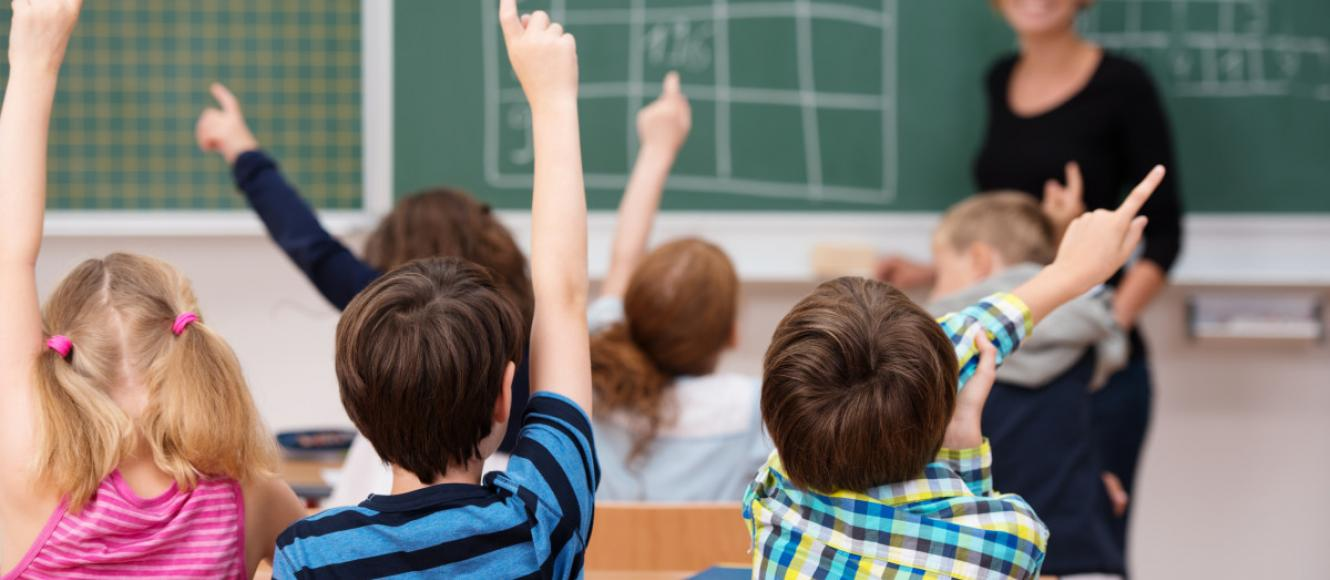 Μεταγνωστικός προβληματισμός

Οι μαθητές είναι σημαντικό:
Να συνειδητοποιούν τις δικές τους διαδικασίες σκέψης 
Να αναγνωρίζουν τις πεποιθήσεις τους
Να γνωρίζουν την αξία της επιμονής και τη φύση της εργασίας τους 
Να γνωρίζουν την ευθύνη τους για την επίτευξη ενός στόχου 
Να ανακαλύψουν ποιες στρατηγικές τους βοηθούν στο διάβασμα 
Να γνωρίζουν τον ρυθμό ανάγνωσης που θα πρέπει να χρησιμοποιήσουν ανάλογα με το κείμενο
Λήψη Σημειώσεων
Καταγραφή σημαντικών πτυχών και λεπτομερειών από το μάθημα.
Οι μαθητές απαιτείται να είναι σε θέση: 
Να ταξινομούν
Να οργανώνουν                                                                Αποτελεσματική λήψη σημειώσεων
Να τεκμηριώνουν, σημαντικές πληροφορίες
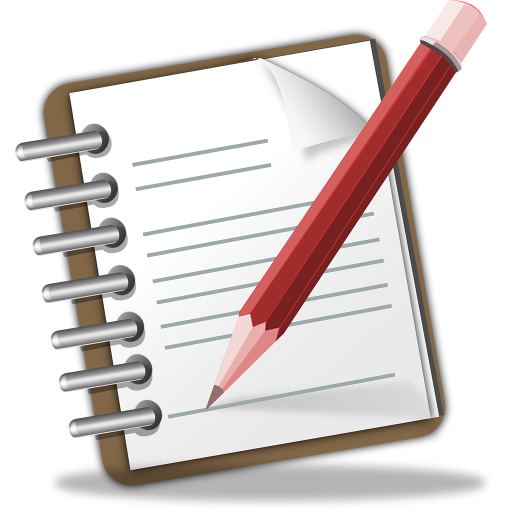 Πώς μπορώ να είμαι σίγουρος ότι ο μαθητής/ τριες κρατάν αποτελεσματικές σημειώσεις;

Αξιολόγηση με τη χρήση παρατήρησης ή συνέντευξης
Οι μαθητές καλούνται να διαβάσουν ένα τμήμα του κειμένου και να κρατήσουν σημειώσει
Να κρατάν σημειώσεις κατά τη διάρκεια μιας προφορικής διάλεξης
Ερευνητικές δεξιότητες 

Δεξιότητες που πρέπει να έχει ο μαθητής ώστε να αναπτύξει την ικανότητα διεξαγωγής μιας έρευνας
Ικανότητα αλφαβητισμού 
Γνώση ορθογραφίας
Γνώση σε βασικά μέρη του λόγου
Κατανόηση ορισμών 
Αναγνώριση συνωνύμων και αντώνυμων
Ερμηνεία γραφημάτων και χαρτών 
Εύρεση πληροφοριών από καταλόγους, γλωσσάρια, ευρετήρια και διαδικτυακούς πόρους
Γνώση της κατάλληλης πηγής αναφοράς ανάλογα τι κάθε περίπτωση
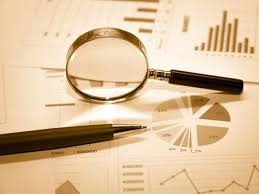 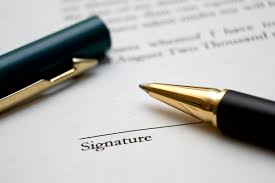 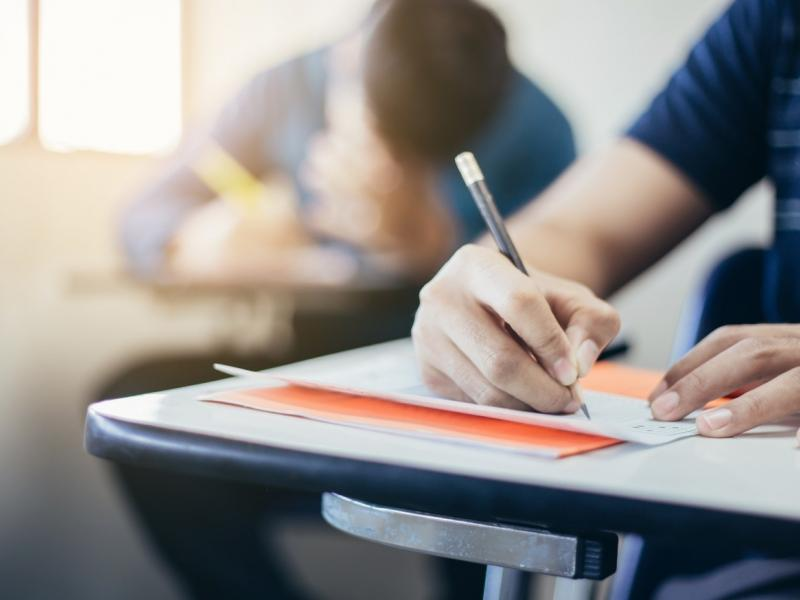 Παράγοντες που επηρεάζουν τις επιδόσεις των μαθητών στα τεστ
Τα κίνητρα και το ενδιαφέρον 
Η αυτοπεποίθηση
Το άγχος
Η προσοχή στη λεπτομέρεια
Η ικανότητα να ακολουθεί οδηγίες
Η ικανότητα διαχείρισης του χρόνου
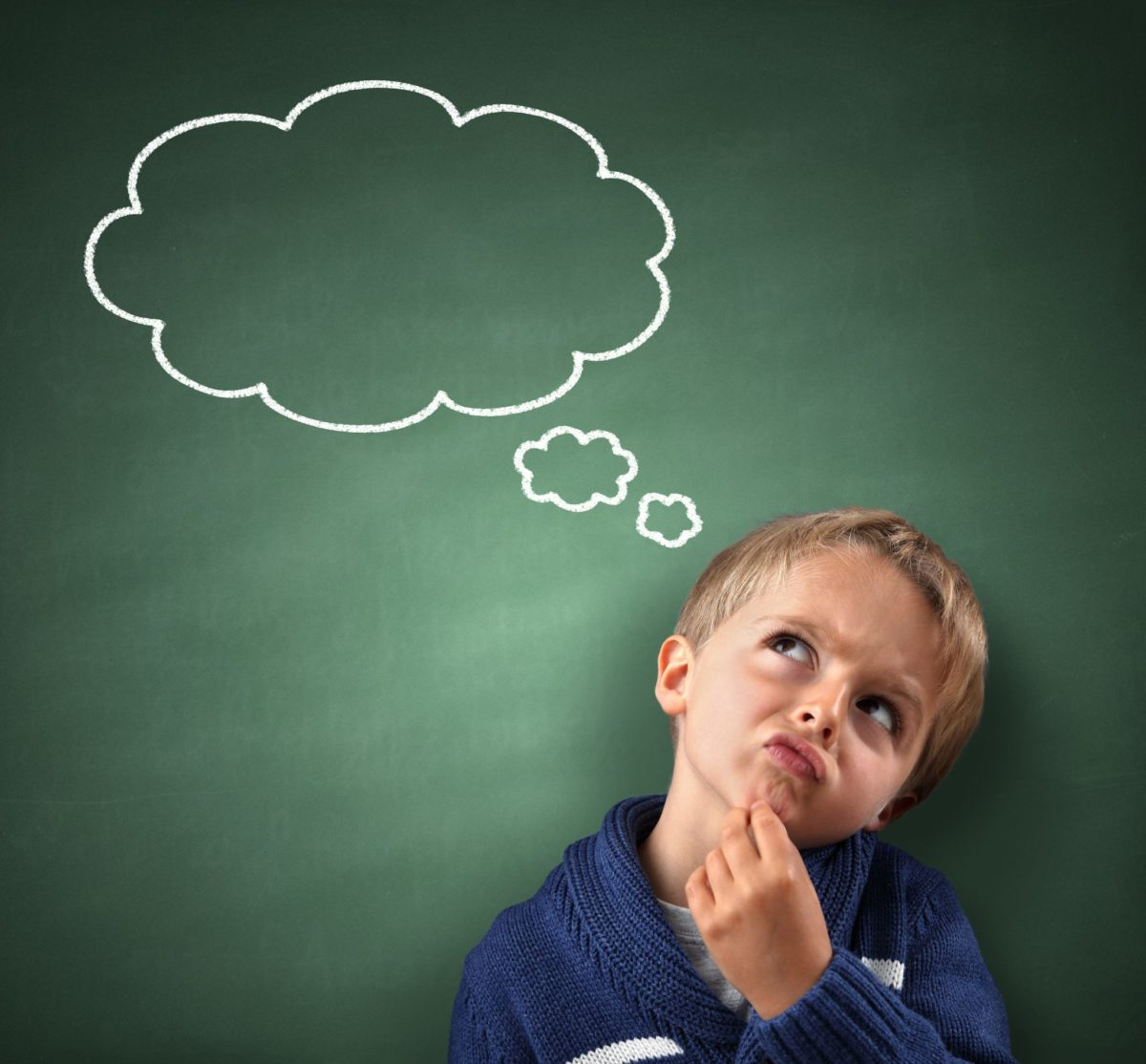 Προετοιμασία για τεστ
Πώς μπορούμε να βοηθήσουμε τους μαθητές να είναι σωστά προετοιμασμένοι για ένα διαγώνισμα;
Εξοικείωση των μαθητών με διαγωνίσματά, όπως προσομοιώσεις
Εξάσκηση μαθητών στην ανάγνωση ερωτήσεων, φυλλάδια εξετάσεων
Εκμάθηση της ικανότητας να απαντούν σε ερωτήσεις, πάνω σε ένα διαφορετικό φύλλο απαντήσεων 
Κατανόηση του τρόπου εύρεσης των λέξεων κλειδιών στις εκφωνήσεις
Καθοδήγηση για τη δόκιμη σειρά συμπλήρωσης εργασιών 
     (από την ευκολότερη στη δυσκολότερη)
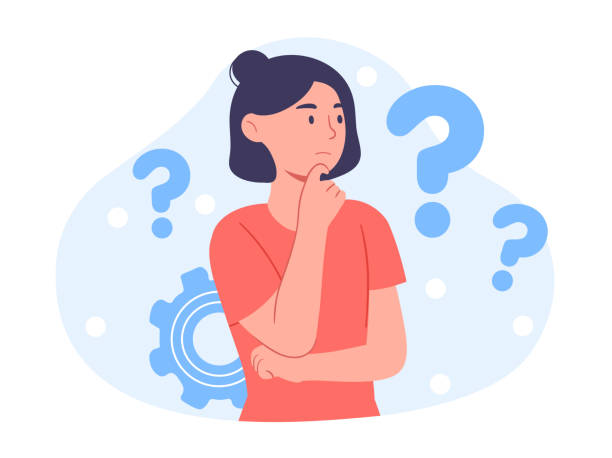 Παράγοντες που επηρεάζουν τις δεξιότητες εξέτασης και μελέτης 
Ο μαθητής:  
Επικεντρώνεται στο θέμα της εργασίας;
Χρησιμοποιεί συγκεκριμένες τεχνικές μελέτης;
Έχει προετοιμαστεί κατάλληλα;
Χρησιμοποιεί οπτική, προφορική/ακουστική, η  πολυαισθητηριακή προσέγγιση;
Προσαρμόζει το σχέδιο μελέτης του ανάλογα με τη προτροπή του δασκάλου; 
Διαβάζει σε ήσυχο και καλά φωτιζόμενο περιβάλλον;
Άγχος Εξετάσεων
Άγχος εξετάσεων
Γνωστικό:
Δεν έχουν αυτοπεποίθηση 
Αρνητικές σκέψεις
Συμπεριφορικό:
Αναβλητικότητα
Αναποτελεσματικές δεξιότητες μελέτης και εξέτασης
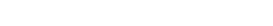 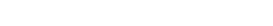 Συναισθηματικό:
Αυξημένος καρδιακός ρυθμός
Κρύα χέρια
Αίσθημα ναυτίας
Πανικός κ.α.
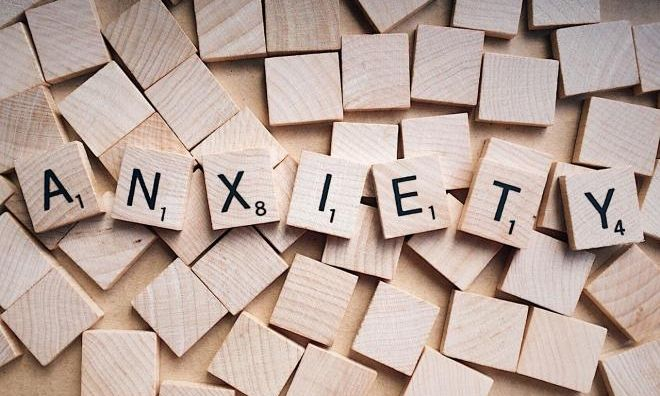 Αίτια άγχους πριν και κατά τη διάρκεια της εξέτασης

Ψυχολογικά: φόβος αποτυχίας
                         ανησυχία
                         προκατειλημμένη στάση λόγω παλαιότερων κακών επιδόσεων 


Σωματικά: κούραση λόγω κακής διατροφής
                     κακές συνήθειες ύπνου
                     διάφορα προβλήματα υγείας
Τι μπορούμε να κάνουμε, ως δάσκαλοι, για να βοηθήσουμε τους μαθητές μας;
Αναθεώρηση οδηγιών
Ανασκόπηση του υλικού που θα χορηγηθεί πριν τη διενέργεια του τεστ
Διασφάλιση ότι οι μαθητές έχουν εξατομικευμένο εκπαιδευτικό σχέδιο 
Διενέργεια συζητήσεων ή σύσταση συνεδριών για την διαχείριση του άγχους
Εξάσκηση διαφόρωνν τεχνικών χαλάρωσης
Παροχή προσομοιωμένων τεστ
Διδασκαλία για τη κατανόηση των στρατηγικών λήψης του διαγωνίσματος
Σχεδιασμός ορισμένων διαγωνισμάτων στη τάξη, χρησιμοποιώντας τυποποιημένη μορφή τεστ
Συμβολή στο να κατανοήσουν οι μαθητές το διακύβευμα του να δίνουν τυχαίες απαντήσεις σε ένα ερώτημα που δεν είναι σίγουρη για την απάντηση
Αποστολή σημείωσης στους γονείς σχετικά με τις επερχόμενες ημερομηνίες και ώρες των εξετάσεων
Στάση και παρακινητικοί παράγοντες
Οι μαθητές επιτυγχάνουν στις εξετάσεις όταν:
Κατανοούν τον σκοπό του διαγωνίσματος
Γνωρίζουν πώς θα χρησιμοποιηθούν τα αποτελέσματα 
Αναγνωρίζουν τη σημασία του τεστ 
Κατανοούν την συνάφεια του τεστ με τη διδασκαλία 
Αναμένουν να πάνε καλά σε τυποποιημένα τεστ
Είναι σίγουροι για τις δεξιότητες τους, κατά τη διάρκεια συμπλήρωσης του τεστ
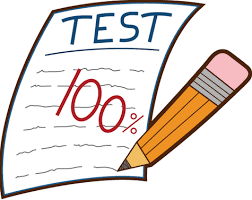 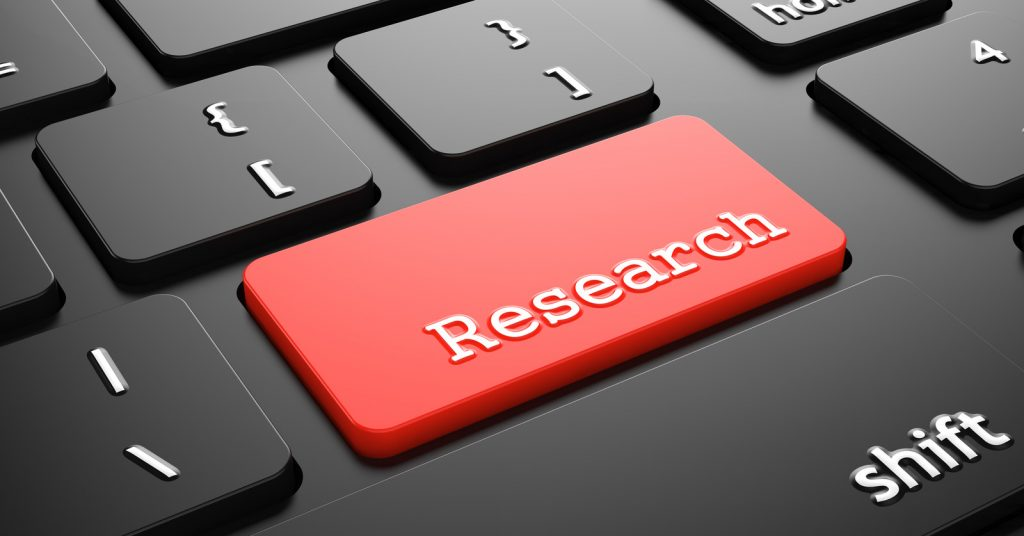 Εθνική Έρευνα Δασκάλων από τον Jayanthi και τους συναδέλφους του 1996
Διαπίστωσε ότι οι προσαρμογές του τεστ που θεωρήθηκαν πιο χρήσιμες περιλάμβαναν:
Την παροχή ατομικής βοήθειας με οδηγίες κατά τη διάρκεια των δοκιμών
Την ανάγνωση των ερωτήσεων του τεστ στους μαθητές
Απλουστευμένη διατύπωση ερωτήσεων
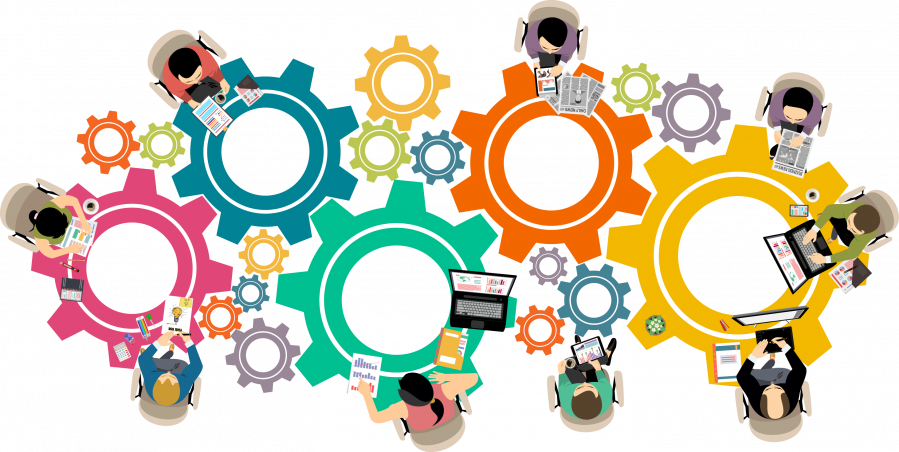 Η έρευνα (Alliance, 2001) υποστηρίζει ότι …
Οι μαθητές που επιτυγχάνουν στα τεστ:
Μπορούν να ακολουθούν οδηγίες
Είναι εξοικειωμένοι με τη μορφή των διαγωνισμάτων
Γνωρίζουν πως να χρησιμοποιούν αποτελεσματικά και αποδοτικά το χρόνο τους
Μπορούν να βελτιώσουν τις επιδόσεις τους 
Έχουν κάνει πολλές προσομοιώσεις διαγωνισμάτων
Μπορούν να εφαρμόσουν στρατηγικές εξέτασης, για την επίλυση διαφορετικών έιδών προβλημάτων
Σύνοψη
Τα κύρια συστατικά των δεξιοτήτων μελέτης περιλαμβάνουν την ικανότητα:
Προγραμματισμού
Οργάνωσης
Παρακολούθησης εργασιών 
Προσοχή στο μάθημα
Επίλυση προβλημάτων 

Συστηματική αξιολόγηση:
Για την αξιολόγηση πρέπει να λαμβάνονται υπόψη 
το είδος των πληροφοριών που πρέπει να ανακληθούν
Ο χρόνος
Ο τύπος της μνήμης (αναγνώριση ή ανάκληση)
Ο τρόπος της οργάνωσης των πληροφοριών που πρέπει να ανακληθούν
Οι δεξιότητες αξιολόγησης ενός μαθητή είναι:
Η ακρόαση
Η μνήμη
Η οργάνωση
Ο μεταγνωστικός στοχασμός
Η λήψη σημειώσεων
Η έρευνα 

Παράγοντες που επηρεάζουν την επίδοση των μαθητών στα τεστ:
Περιεχόμενο του προγράμματος σπουδών 
Κίνητρο
Ενδιαφέρον
Αυτοπεποίθηση
Άγχος
Προσοχή στις λεπτομέρειες
Δυνατότητα παρακολούθησης οδηγιών
Χρονικοί περιορισμοί
Το άγχος των εξετάσεων μπορεί να προκαλέσει:
Ψυχολογική δυσφορία
Ανασφάλεια
Ακαδημαϊκή αποτυχία 

Οι μαθητές με αναπηρίες μπορούν να λάβουν υποστήριξη για την αντιμετώπιση του άγχους των εξετάσεων. Χρειάζονται απλές οδηγίες για τον τρόπο εξέτασης και συχνές εξασκήσεις τυποποιημένων τεστ.
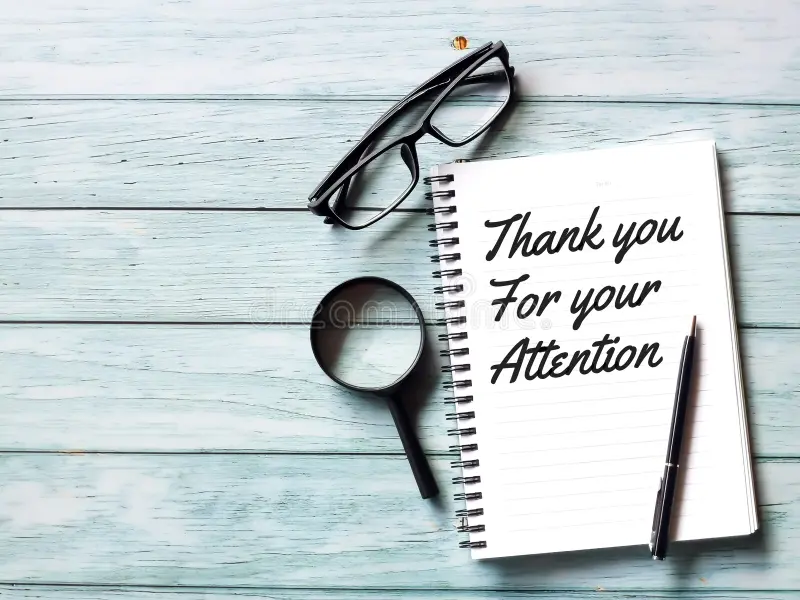